CS15-346Perspectives in Computer Architecture
Memory Hierarchy
Lecture 7
February 4, 2013

Mohammad Hammoud
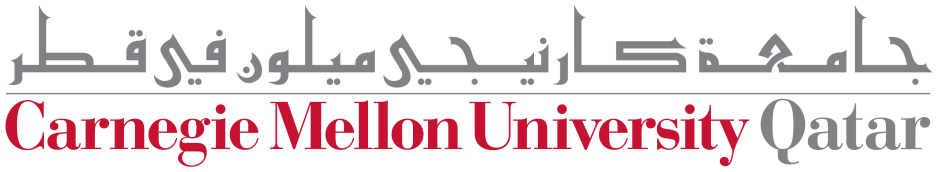 Objectives
Discussion on Memory Hierarchy
Memory-Level Parallelism and Prefetching
Cache Miss Types
Cache Management Policies: Placement, Location, Replacement & Write Policies
Motivation
Objectives
Discussion on Memory Hierarchy
Memory-Level Parallelism and Prefetching
Cache Miss Types
Cache Management Policies: Placement, Location, Replacement & Write Policies
Motivation
Why Memory Hierarchy?
CPU versus memory speeds
CPU speed grew at the rate of 55% annually
Memory speed grew at the rate of only 7% annually

This created a CPU-Memory gap with some implications
In the past, a load instruction could get the required datum from memory in 1 cycle
In recent systems, this might take 100s of cycles

The CPU can stall for much of the time, especially if it runs out of independent instructions

Hence, it is critical for performance that most data are supplied to the CPU with low latencies

The memory hierarchy provides such a support!
What is Memory Hierarchy?
The memory hierarchy consists of relatively small and volatile storages referred to as caches

The concept of a cache is universal
Caches as software constructs
Caches as hardware components

In embedded systems, the memory hierarchy often consists of software-managed storage referred to as scratchpad memory

Our focus is on hardware caches that exist between CPU and the main memory
Chip Boundary
2-3 GHZ
P
P
16KB-64KB
2-4 Cycles
L1-I
L1-D
L1-I
L1-D
512KB-8MB
6-15 Cycles
L2 Cache
4MB-32MB
30-50 Cycles
L3 Cache
Main Memory
1GB-4GB
300+ Cycles
Why Caches are Effective?
Computer programs exhibit properties

One of the most important properties that we regularly observe is the principle of locality
Programs tend to reuse data and instructions they have used recently

Two different types of locality have been observed
Temporal locality: recently accessed items are likely to be accessed in the near future
Spatial locality: items that are near one another are likely to be accessed one after the other

Due to the principle of locality, caches are an effective structure to keep code and data closer to CPU

70-95% cache hit rates are not uncommon today!
[Speaker Notes: A widely held rule of thumb is that a program spends 90% of its execution time in only 10% of the code]
Objectives
Discussion on Memory Hierarchy
Memory-Level Parallelism and Prefetching
Cache Miss Types
Cache Management Policies: Placement, Location, Replacement & Write Policies
Motivation
Basic Cache Architecture
A Cache
A Table
Associativity (number of ways)
Number of columns
Number of sets
Number of rows
Cache Block Size
Cell Size
How to Manage a Cache?
To manage a cache, four main policies should be implemented
This policy decides where and how to locate a block after being placed in the cache
This policy decides where a block can be placed in the cache
This policy decides which block needs to be evicted to make room for a new block
This policy decides when a modified block should be propagated to the lower level component in the hierarchy
Location Policy
Placement Policy
Replacement Policy
Write Policy
4
2
1
3
Cache Management
Cache Management Policies
Replacement Policy
Write Policy
Placement Policy
Location Policy
10
Placement Policy and Cache Organizations
The organization of the cache determines the placement of a block

Caches can be organized in three ways:
A block can be placed at only 1 set, but at any way
A block can be placed at 
only 1 way, but at any set
A Fully-Associative Cache
A block can be placed at multiple ways, at any set
A Direct-Mapped Cache
A Set-Associative Cache
[Speaker Notes: Set Index = Block address % number of sets]
Direct Mapped vs. Fully Associative vs. Set-Associative
Direct-Mapped Cache:
Suffers from conflicts
Search complexity = O(1)
Easy to implement

Fully-Associative Cache:
Does not suffer from conflicts
Search complexity = O(Cache Size/Block Size)
Expensive to implement

Set-Associative Cache:
More resistant to conflicts than a direct-mapped cache
Search complexity = O(Cache Size/(Block Size * # of Sets)
Much cheaper to implement than a fully-associative cache
Cache Management
Cache Management Policies
Replacement Policy
Write Policy
Placement Policy
Location Policy
13
Location Policy
As the rationale behind caching is to keep data for future accesses, blocks must be locatable

A cache employs three steps to locate a block:
Determine the set to which the block has been placed
Access the set to determine if any of the blocks in the set matches the one being requested
If the requested block is found, locate the desired word, and return it to CPU
Address:
Tag
Locating a Block in a Cache
Address
Tag Array
Data Array
Decoder
Sense Amps
Match
Match
Select a Block
OR
Select byte/word
Hit/Miss
Requested Byte/Word
Physical versus Virtual Addresses
The addresses that programs generate are virtual addresses
Chip Boundary
P
P
L1-I
L1-D
L1-I
L1-D
The addresses of the physical memory hierarchy are physical addresses
L2 Cache
L3 Cache
Main Memory
A major issue that has to do with locating cache blocks is virtual memory
Virtual Memory
Virtual memory (vM) is a well-known technique supported in most general-purpose OSs
IBM introduced vM into its mainframe OS (i.e., OS/370) in 1972
vM was introduced into Unix as part of 3BSD Unix in 1979
Microsoft included vM into Windows as part of Windows NT3.1 in 1993
vM was included into MacOS as part of release X in 2000

vM allows a process to run even if it does not fit within the available physical memory

The basic idea of virtual memory is that each process is provided with its own virtual address space
[Speaker Notes: In the earliest days, either a process fits a memory or it couldn’t be run.]
Page #
Offset
Translating Virtual Addresses to Physical Addresses
The virtual address space of each process is translated to the physical address space that the physical memory uses










The translation of virtual page addresses to physical addresses is maintained in a software data structure called the page table
Virtual Address
Virtual Pages
---
68K-76k
---
60K-68k
52K-60k
---
44K-52k
Physical Pages
Virtual Address Space
---
32K-40k
16K-24k
16K-24k
---
8K-16k
8K-16k
0K-8k
0K-8k
Physical Address Space
[Speaker Notes: - A page is a contiguous range of addresses]
Page Tables
Each process has its own page table
Each process has its own view of the virtual address space
Virtual Memory of Program 2 on Machine M
Virtual Memory of Program 1 on Machine M
Physical Memory of Machine M
1000
1500
1000
Not Mapped
2000
3000
5000
4000
A Problem with Page Table
The virtual-to-physical translation must be done on every memory reference

All modern computers use virtual addresses of at least 32 bits, with 64 bits becoming increasingly common

With, say, a 4-KB page size
A 32-bit address space will have 1 million pages
A 64-bit address space will have more than you want to contemplate!

This will significantly slow down page translation and degrade performance

However, most programs tend to make a large number of references to a small number of pages

What about keeping the small fraction of the page table entries in a small cache?
Translation Lookaside Buffer
To speed up paging, computers are equipped with a small hardware device for caching virtual-to-physical translations so as to bypass page tables

Such a device is referred to as Translation Lookaside Buffer (TLB)





Typical TLBs:
Size: 12 - 4,096 entries
Hit time: 0.5 - 1 clock cycle
Miss penalty: 10 - 100 clock cycles
Miss rate: 0.01 - 1%
TLBs and Cache Addressing
Cache addressing can be carried out using 1 of 3 options:
Cache is indexed using the index bits of the physical address
Tag bits of the physical address are stored in the cache’s tag array
Cache is indexed using the index bits of the virtual address
Tag bits of the virtual address are stored in the cache’s tag array
Cache is indexed using the index bits of the virtual address 
Tag bits of the physical address are stored in the cache’s tag array
Physical Addressing
Virtual Addressing
Mixed Addressing
1
2
3
TLBs and Cache Addressing
Physical Addressing:
Physically Indexed + Physically Tagged
Virtual Addressing:
Virtually Indexed + Virtually Tagged
Mixed Addressing:
Virtually Indexed + Physically Tagged
VA
PA
VA
PA
VA
PA
TLB
Tag Match?
TLB
L1 Cache
TLB
PT
L1 Cache
L1 Cache
Observation: Page offset bits are the same in virtual and physical addresses  Ensure that the cache index bits are a subset of these bits

The cache can be accessed immediately and in parallel with TLB

L1 cache size is limited
The TLB and the L1 cache can be accessed in parallel

The cache cannot be shared since each process has its own virtual view
The TLB access time is directly added to the cache access time

Adding a few cycles to each L1 cache access can significantly degrade performance
Mixed Addressing: A Working Example
Cache Management
Cache Management Policies
Replacement Policy
Write Policy
Placement Policy
Location Policy
25
Replacement Policy
When a new block is to be placed in the cache, a resident block of the cache needs to be evicted first

Criterion for an optimum replacement [Belady, 1966]:
The block that will be accessed the farthest in the future should be the one that is evicted

Optimum replacement is not implementable

Hence, most caches implement a different criterion:
The block that was accessed the farthest back in the past is the one that is evicted

This is commonly known as the Least Recently Used (LRU) policy
LRU
LRU exploits temporal locality as recently accessed data tend to be accessed again in the future

In practice LRU performs very well, although it trails the performance of optimum replacement

There is a case in which LRU performance is pathological:
When a program accesses more blocks in a circular pattern than what the cache can hold
Assume a program accesses blocks A, B, C, A, B, C, A, and so on, all mapping to a single cache set on a cache that has a 2-way associativity
Access B
Access A
Access C
Access A
Access B
Access A
Access C
Miss
Miss
. . .
Miss
Miss
Miss
Miss
Miss
. . .
Pseudo-LRU Replacement
LRU is expensive to implement for highly-associative caches

An approximation to LRU is to keep track of only a few Most Recently Used (MRU) blocks, and evict a block from not-MRU set, either randomly or based on a certain algorithm

Tree-based pseudo-LRU adopts such a strategy [Al-Zoubi et al. 2004]
Initially
Access Block B
Replacement
1
0
1
0
0
0
1
0
0
1
0
A
B
C
D
A
B
C
D
A
B
C
D
Evict!
Access: 0 = Left and 1 = Right. Replacement: 0 = Right and 1 = Left
Cache Management
Cache Management Policies
Replacement Policy
Write Policy
Placement Policy
Location Policy
29
Write Policy
A main question in cache design is: 
When should a change to a cache block be propagated to the lower level component in the hierarchy?

The strategy that addresses this question is what is known as the write policy

There are two choices to employ a write policy
Write-through
Write-back

In a write-through policy, any change to a block is immediately propagated to the lower level component in the hierarchy 

In a write-back policy, only when an altered block is evicted, change is propagated to the lower level component in the hierarchy
Write-Through vs. Write-Back
Which write policy to choose and at which memory hierarchy component?





Pros and Cons:
Off-chip bandwidth is a limited resource, while on-chip bandwidth tends to be much higher
Error Correcting Code (ECC), which enables error correction, is more expensive than parity bits, which can detect but not correct errors

Typical choice:
L1 cache uses a write-through policy so as to use simpler parity bits
L2 cache uses a write-back policy so as to conserve off-chip bandwidth, but needs to be protected with ECC
[Speaker Notes: L1 latency is very critical to system performance]
Objectives
Discussion on Memory Hierarchy
Memory-Level Parallelism and Prefetching
Cache Miss Types
Cache Management Policies: Placement, Location, Replacement & Write Policies
Motivation
Basic Types of Cache Misses
Impact of Cache Parameters on Cache Misses
Cache parameters affect the different types of misses as follows:
Other Types of Cache Misses
There are other types of misses that are mentioned less frequently in literature







Coherence misses matter a lot in multiprocessor systems (e.g., CMPs) and are one of the sources of bottlenecks in scalability of parallel programs

System-related misses also matter overall
When a process is suspended due to a context switch, its cache state is perturbed by an interfering entity (another thread/process or the OS)
When the process resumes, it will suffer from new cache misses to restore cache state that has been perturbed
Context Switch Misses [Liu et al. 2008]
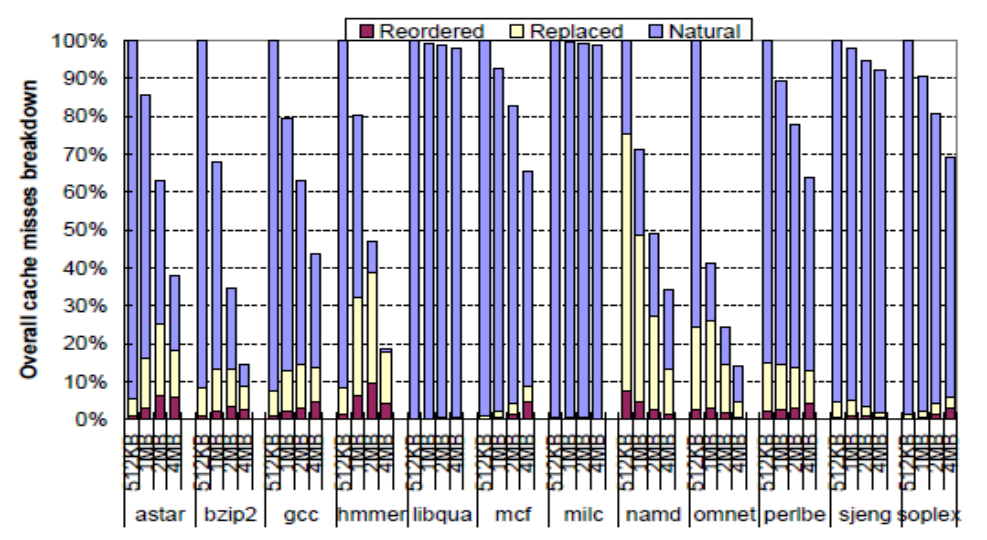 Natural misses (or basic misses) are reduced with larger cache size

Context switch misses (Replaced + Reordered) increase with larger cache size (until total working sets fit)
Objectives
Discussion on Memory Hierarchy
Memory-Level Parallelism and Prefetching
Cache Performance: Cache Miss Types
Cache Management Policies: Placement, Location, Replacement & Write Policies
Motivation: Why Memory Hierarchy and Why Caches are Effective
Memory Level Parallelism
In early caches, memory accesses will stall until an access that misses in the cache is satisfied
This might tremendously hurt performance

To overcome this problem, modern cache architectures use a structure referred to as Miss Status Handling Registers (MSHR)

When a cache access misses, an MSHR entry is allocated to keep track of the status of the miss
This frees up the cache to service new accesses

A cache that uses MSHR is called a non-blocking or lockup-free cache and what is offered by such a cache is denoted as memory-level parallelism

Memory-level parallelism is required to implement certain architecture features (e.g., prefetching)
Prefetching
A technique which attempts to bring data into the cache before the program accesses them

Prefetching comes at the expense of extra bandwidth usage
Some blocks that are prefetched may never be used by the processor

Many CPUs provide a special instruction for specifying an address to prefetch

There are two types of prefetching:
Software prefetching: CPU’s special prefetching instruction is inserted by the compiler into the code
Hardware prefetching: A hardware engine is used to detect access patterns and prefetch data

Basic techniques:
Sequential Prefetching: detects and prefetches accesses to contiguous locations
Stride Prefetching: detects and prefetches accesses that are s-cache block apart between consecutive accesses
Thank You!

Next Class: 
Chip Multicores, Challenges and Opportunities